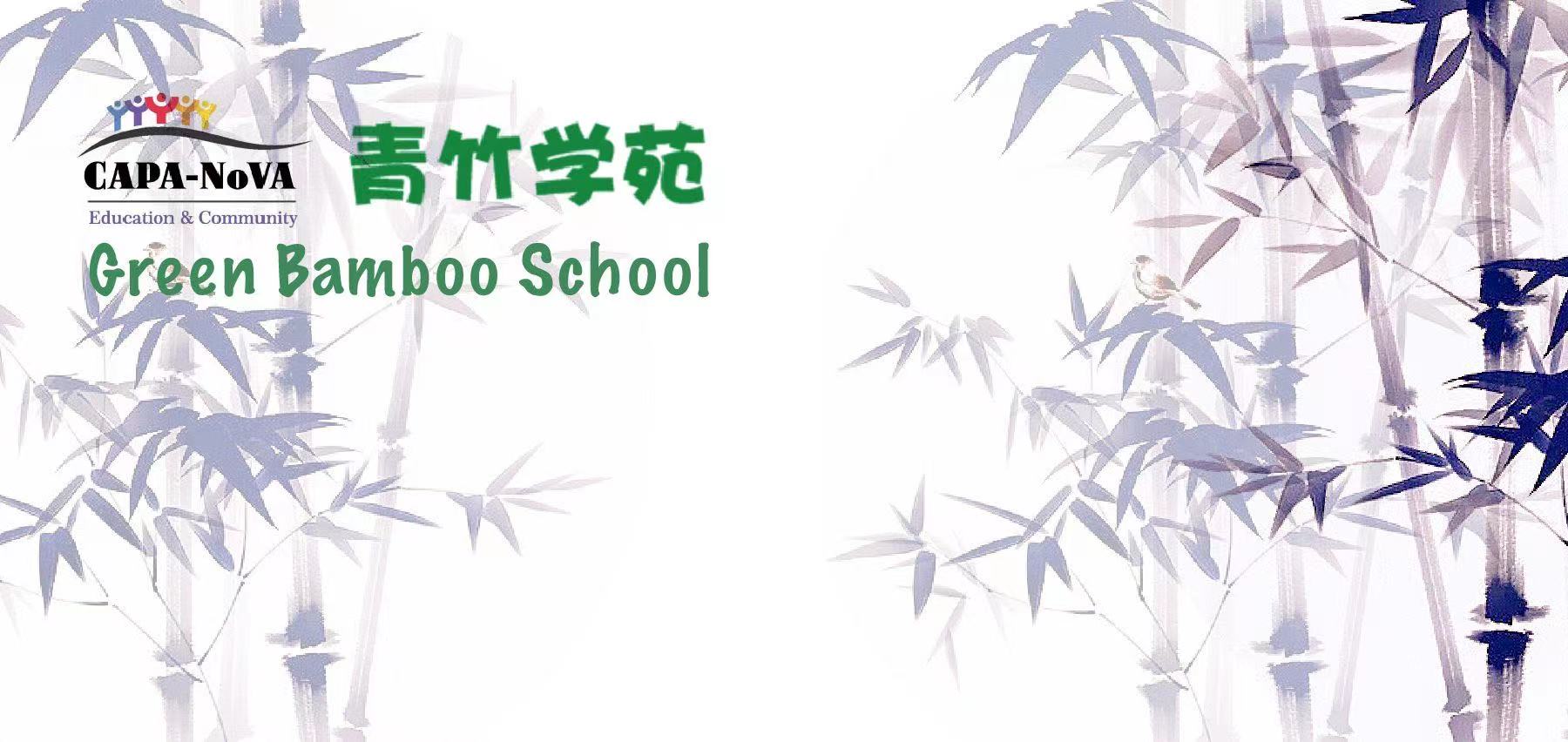 End of Year Part
December 19th, 2021
* Created by Jessie Jia
* The materials included here are for English class practice only.  Please do not distribute.
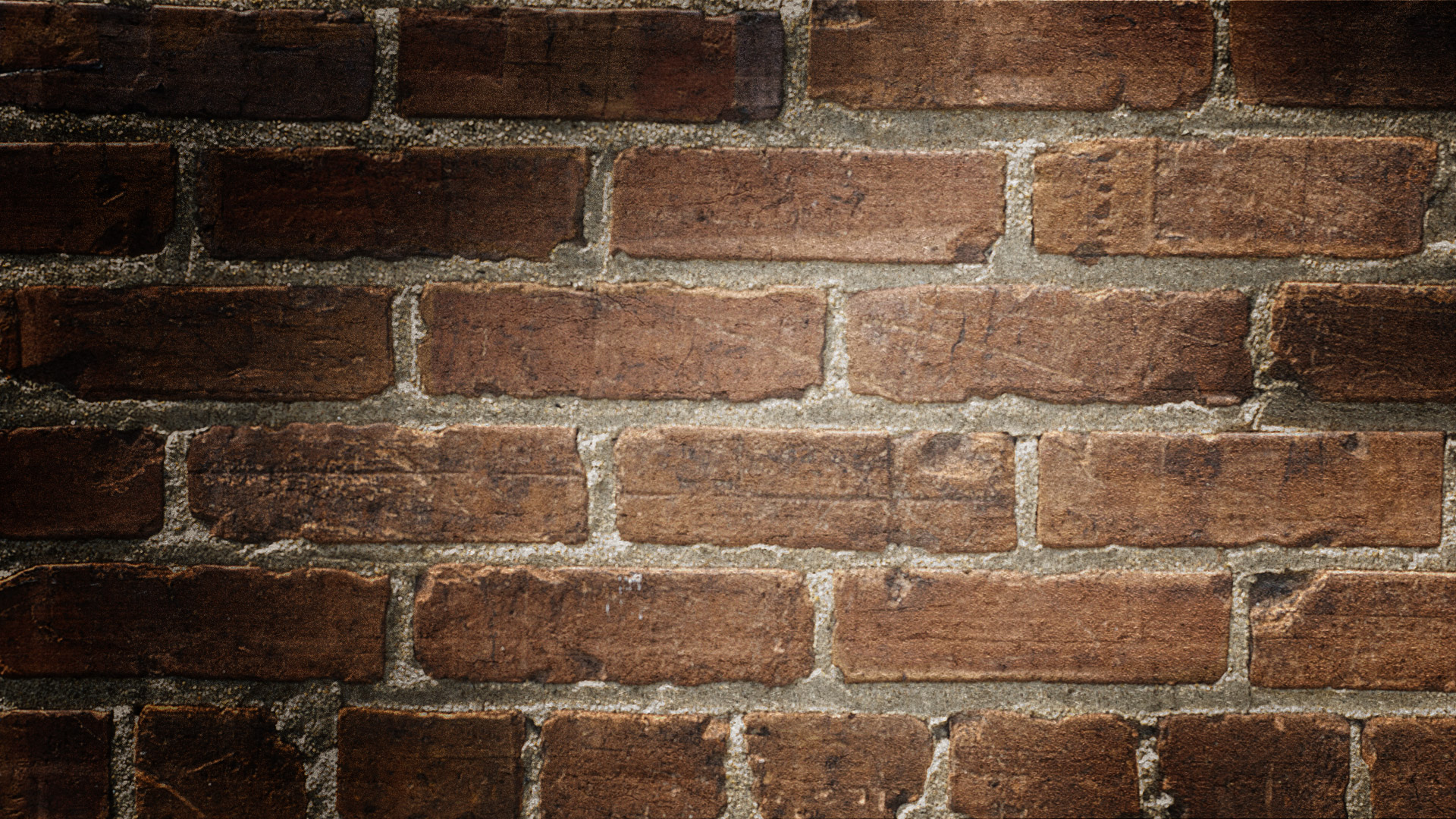 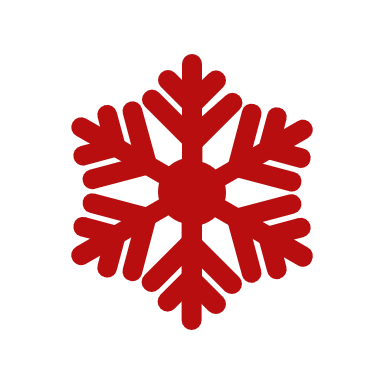 Happy Holidays
2021 End of Year party
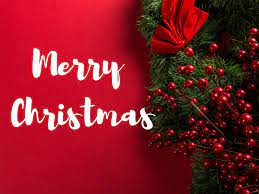 Merry Christmas and Happy New Year!
Riddles
What always goes up and never goes down?
Where do fishes store their money?
A word that starts with a “T”, Ends with a “T” and has “tea” in it. What is it?
Riddles
Riddles
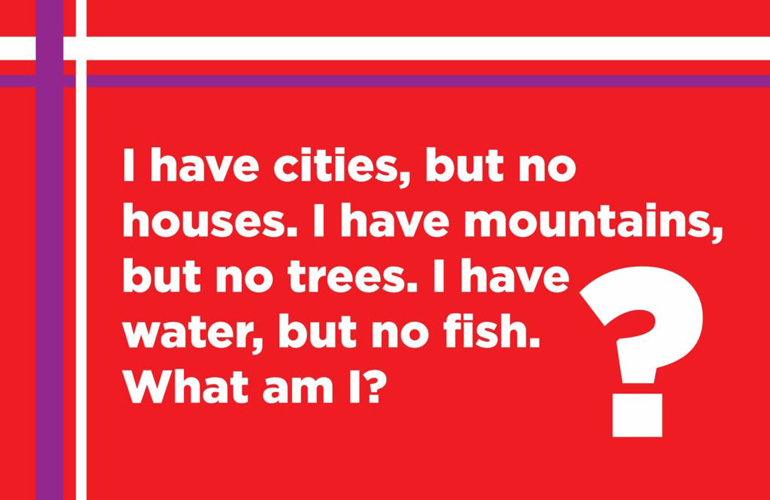 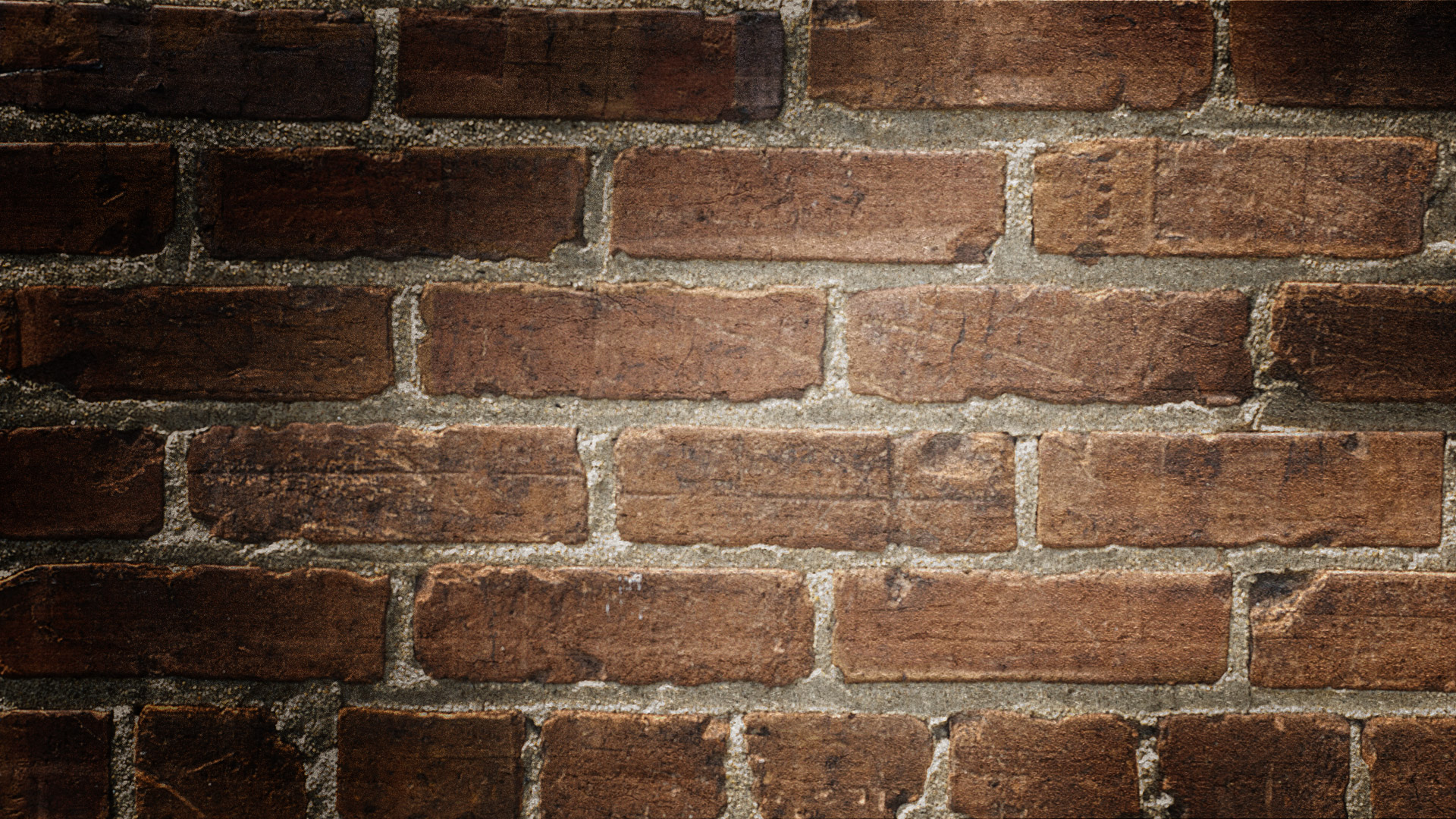 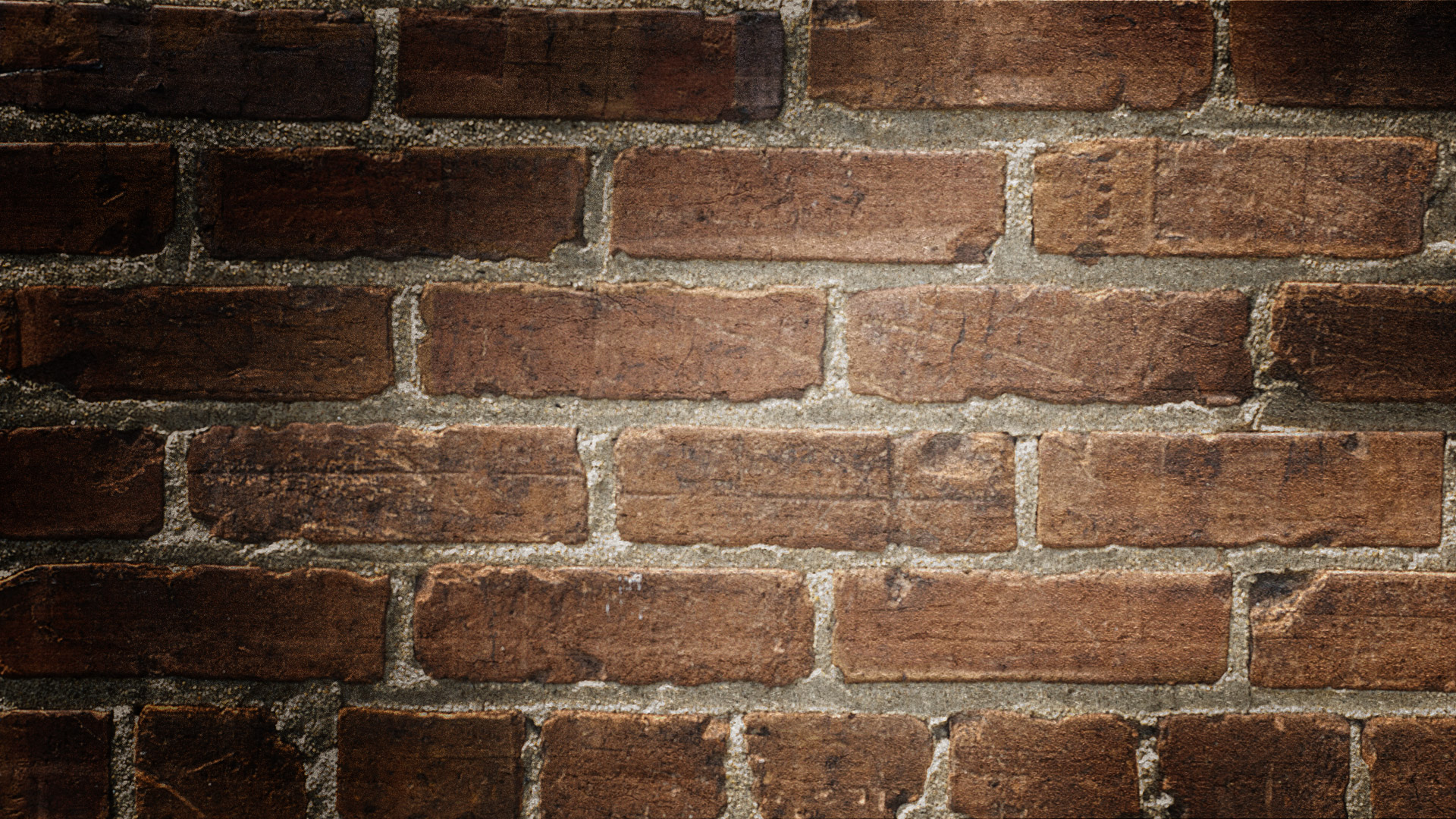 Riddles
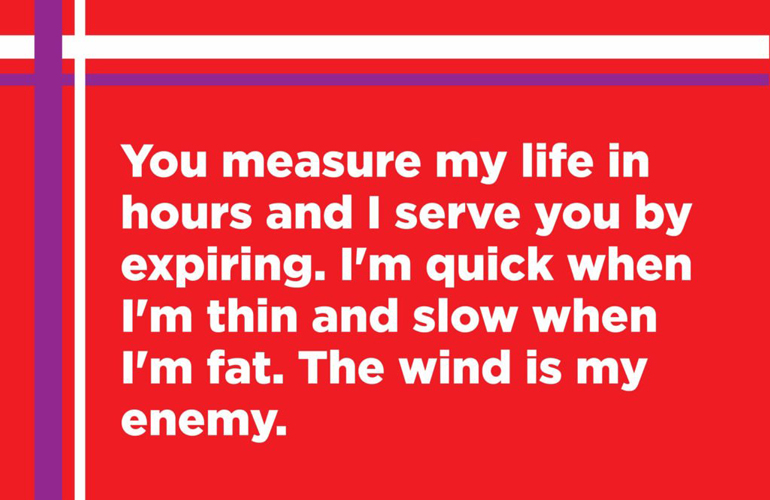 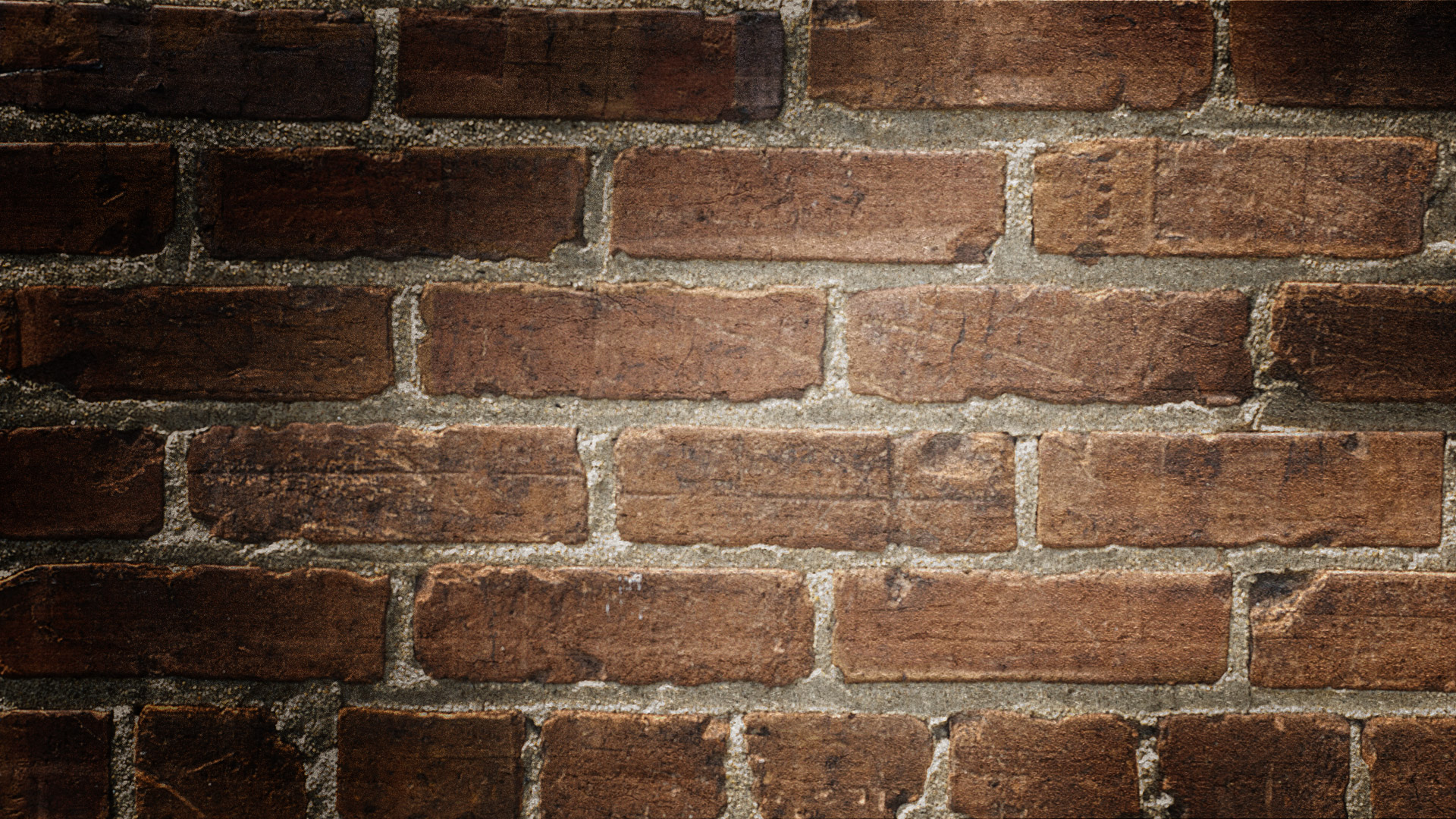 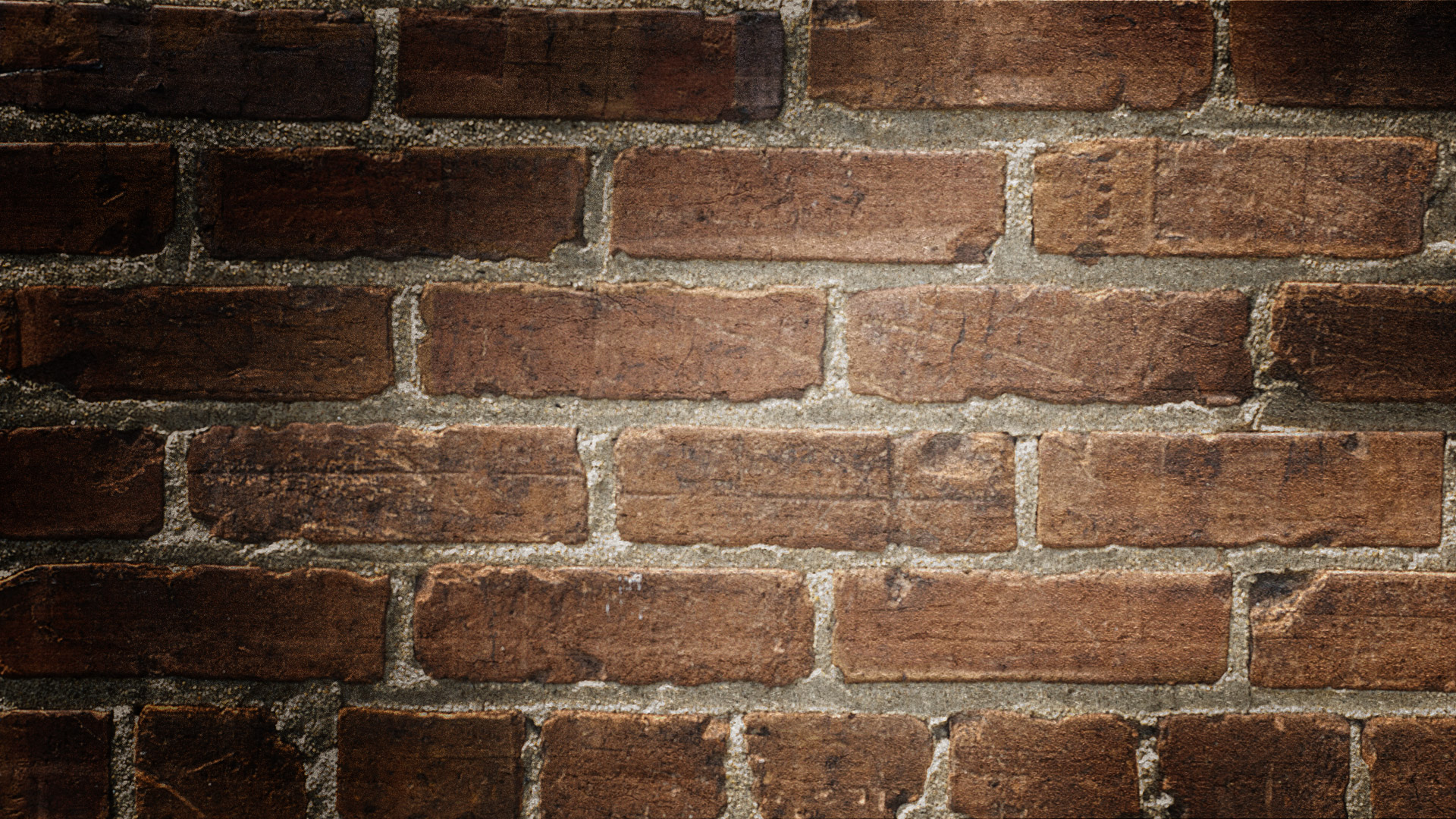 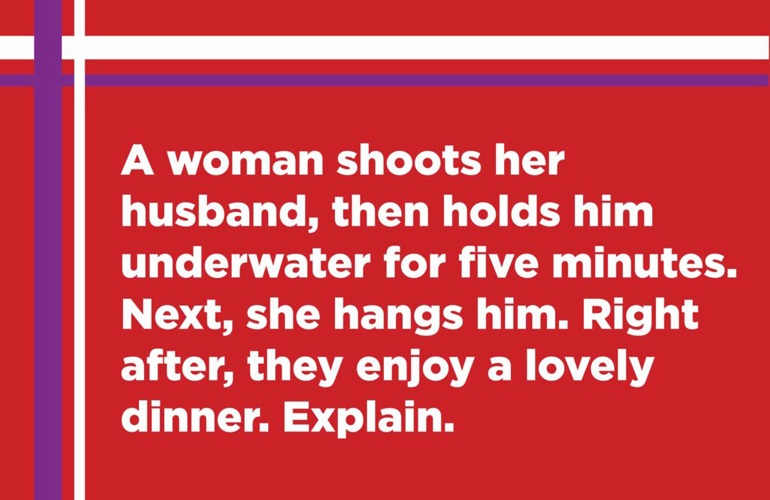 Riddles
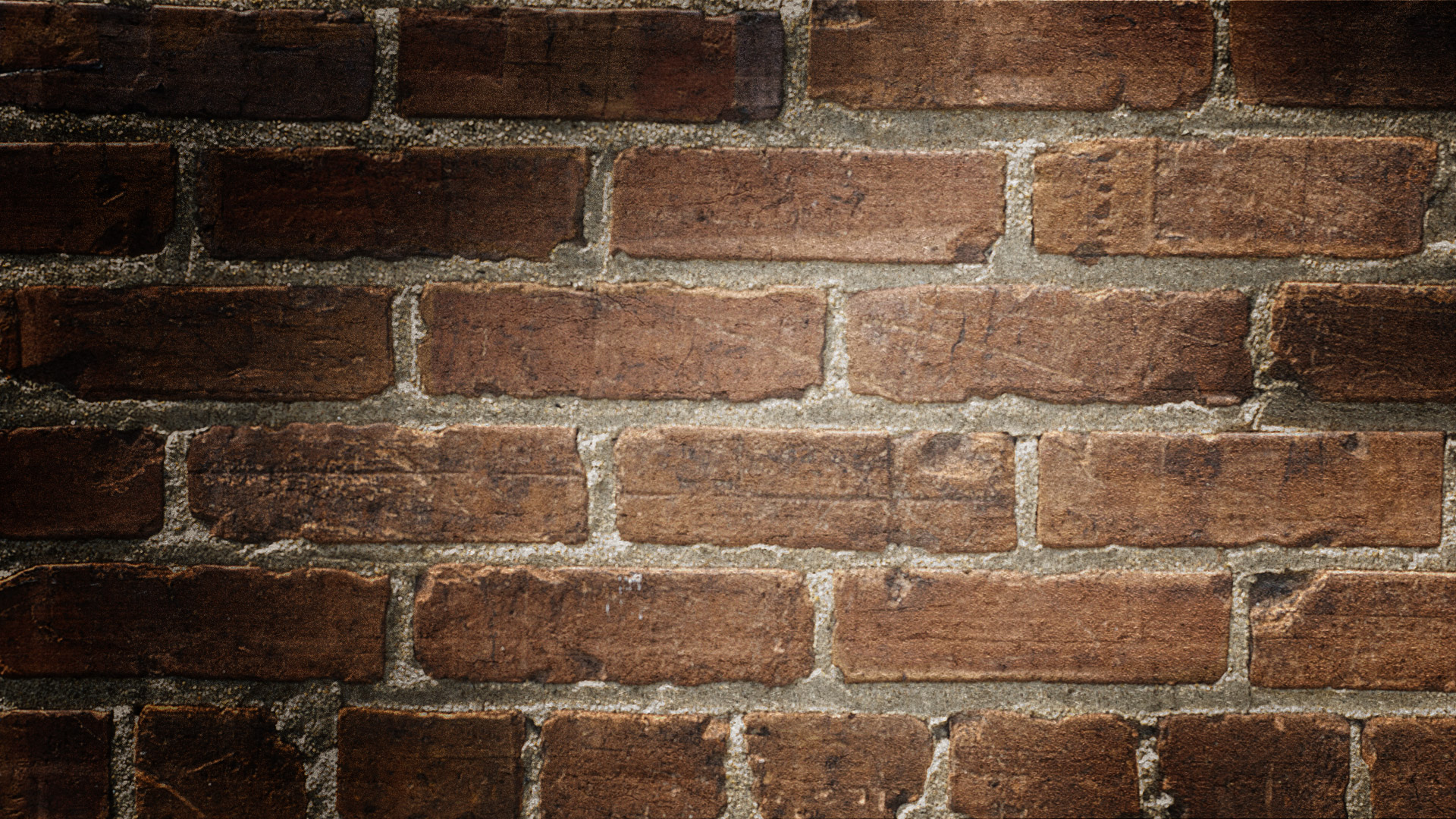 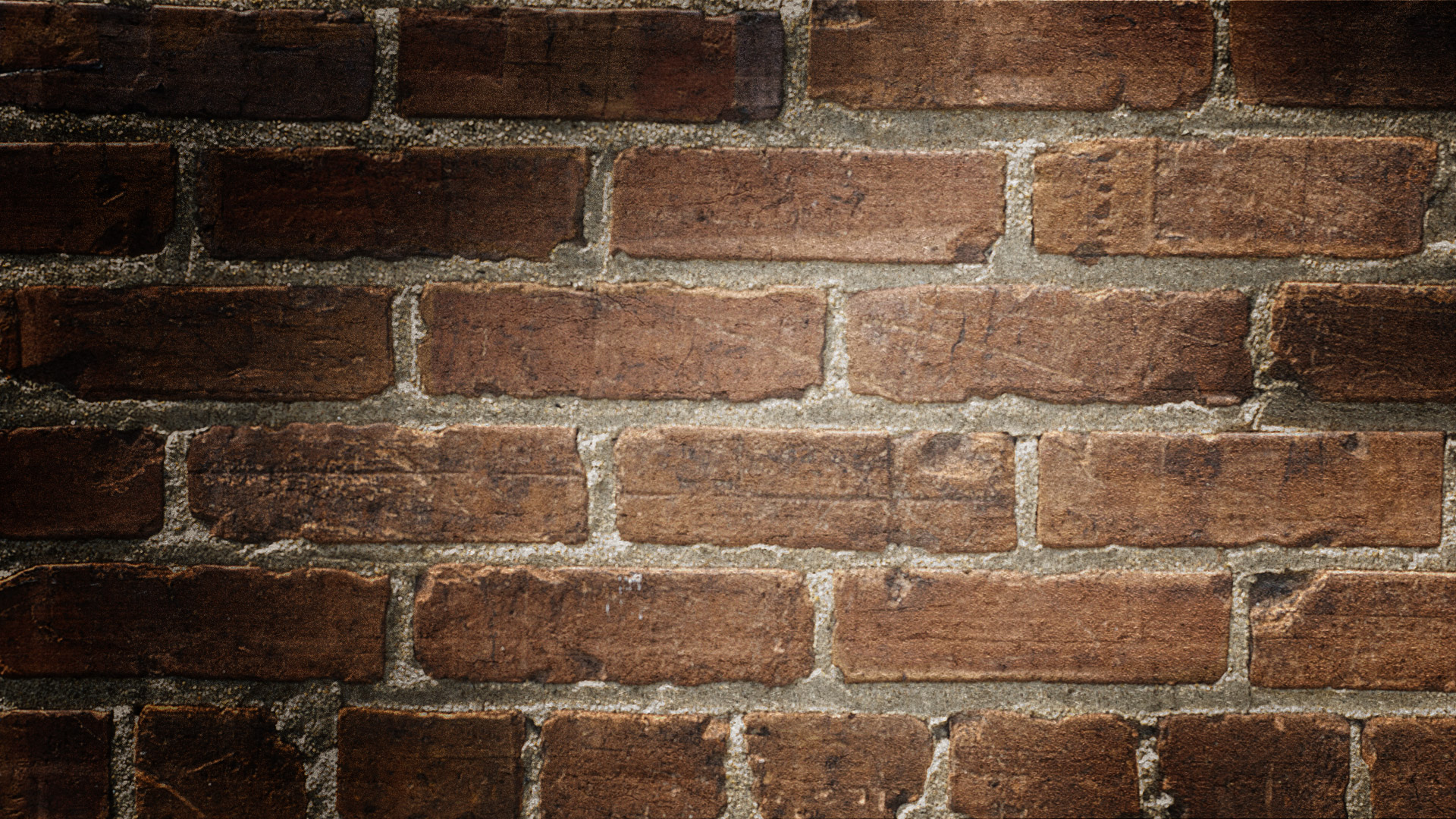 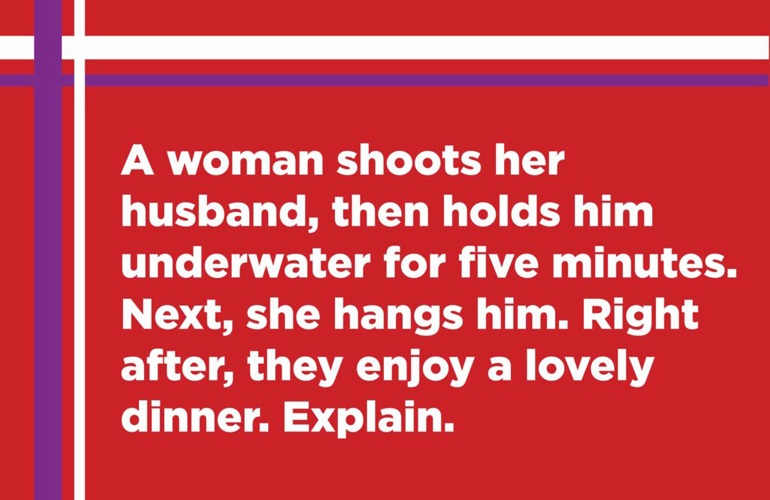 Riddles
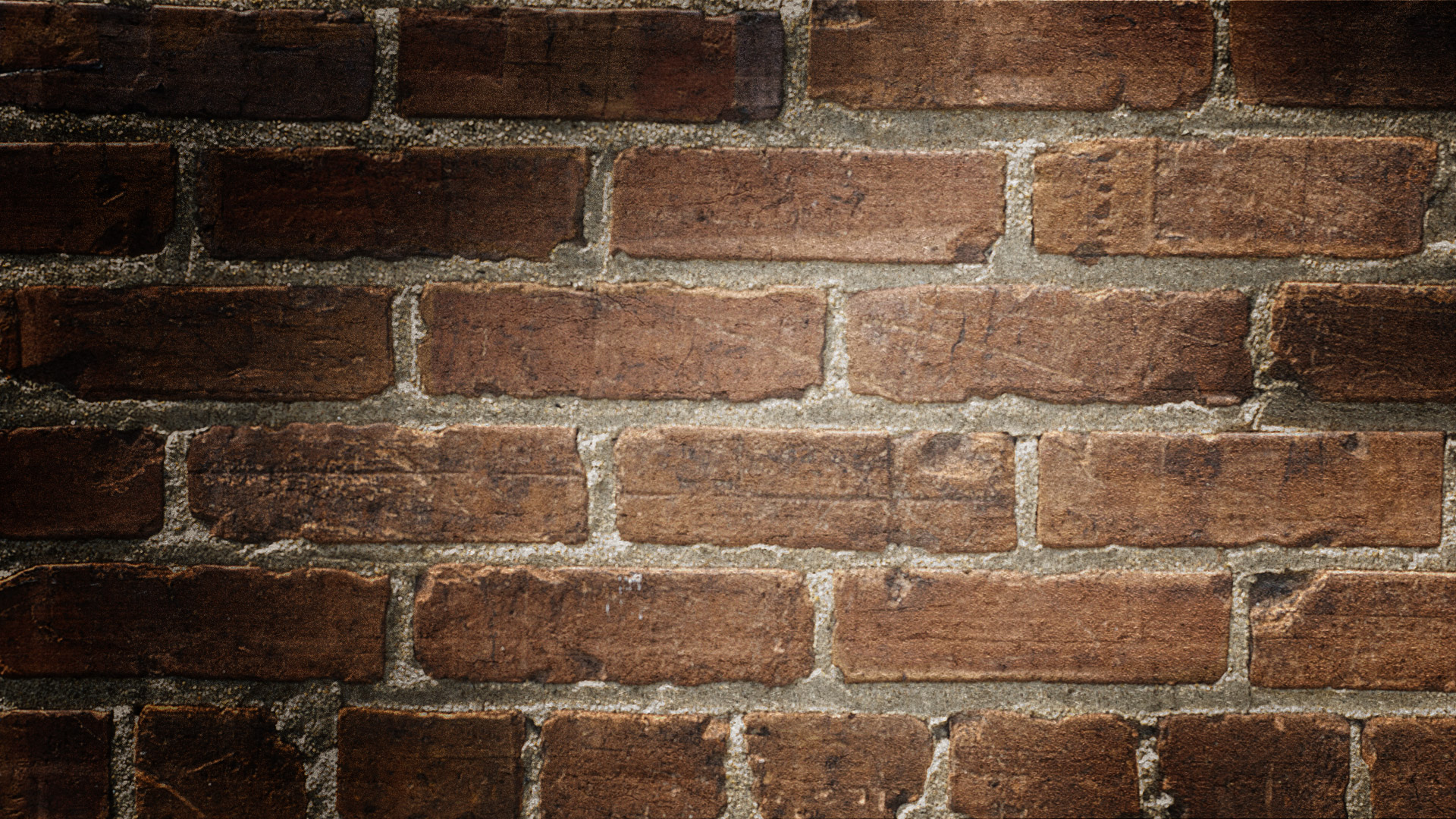 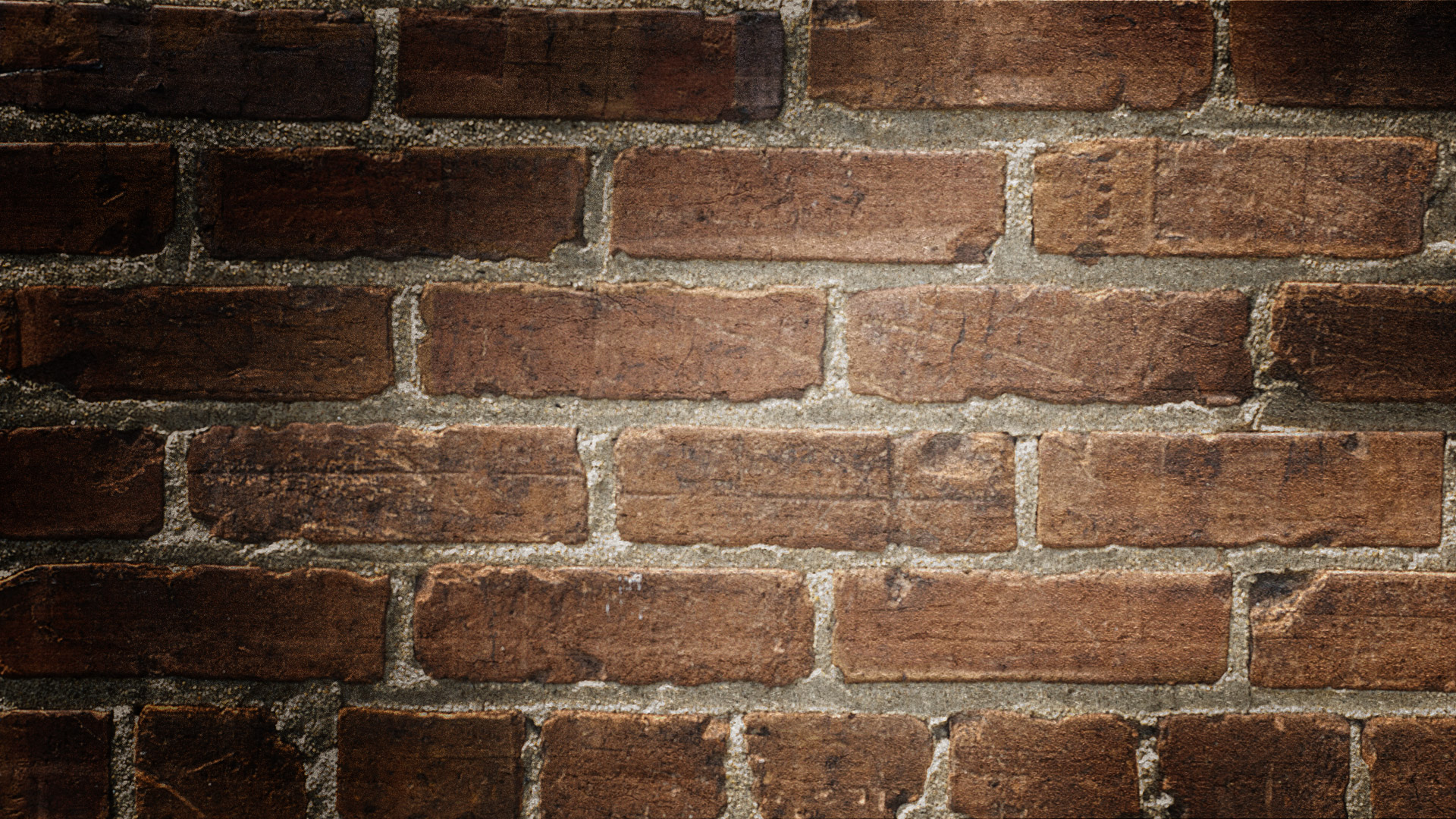 Riddles
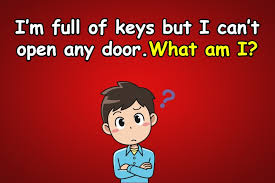